Кто курит табак, 
тот себе враг.
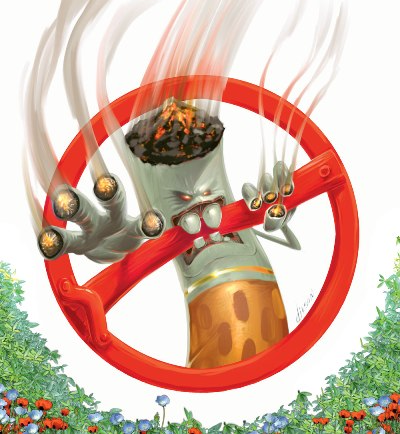 Презентацию подготовила
Кузьмичёва С.Н.,
классный руководитель 
6 «Б» класса
МОУ СОШ №13
«Всякий курящий должен знать  и помнить, что он отравляет не только себя, но и других»                                                     Н.А. Семашко
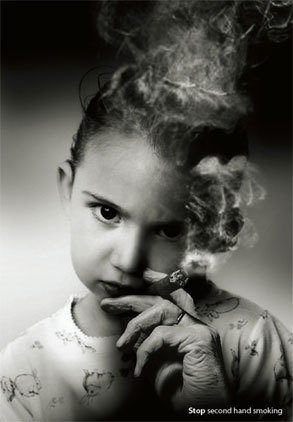 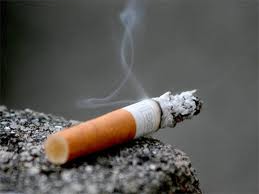 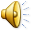 «В объятиях табачного дыма»
Курение  табака  возникло  в  глубокой древности…

В Европу табак попал из Америки. Он был завезен Христофором Колумбом в Испанию.

Вскоре  табак   из  Испании   попал во Францию, куда  в качестве подарка королеве   Марии   Медичи   его привез посол Жан Нико.
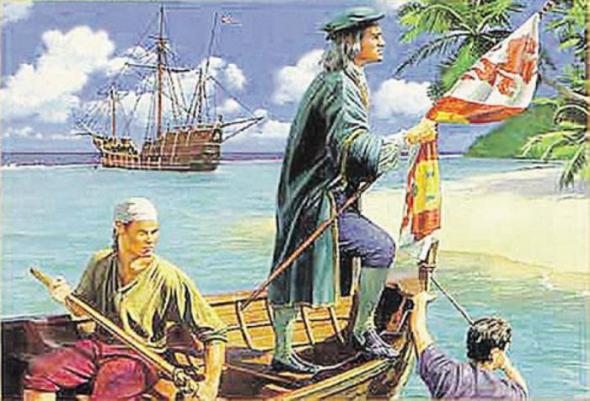 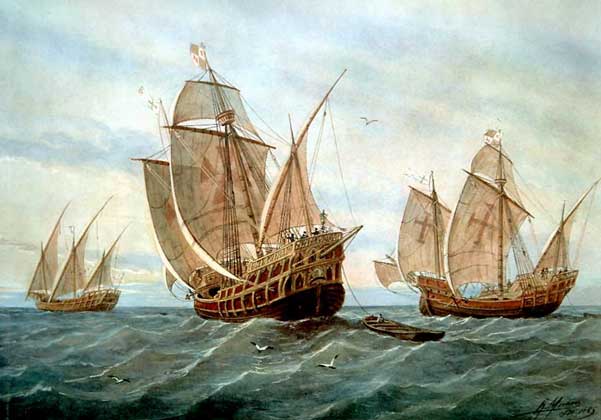 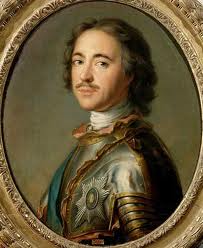 Постепенно курение стало  путешествовать по Европе и дошло до России.

Первоначально активного распространения в России не получило.

И  только  при  Петре I появились первые табачные фабрики. Курение распространилось по всей стране.
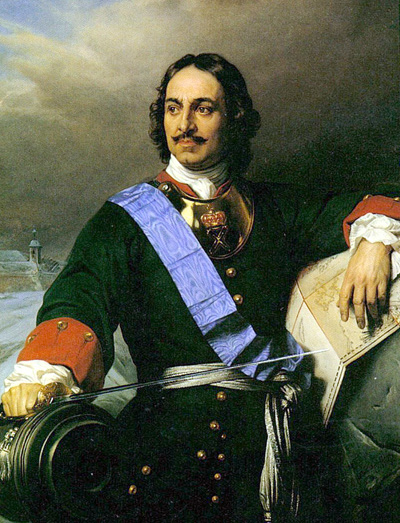 Опасность курения, его последствия:
рак легких, бронхит, заболевания сердца;

астма, нарушается зрение и слух; 

часто развивается рак губы, гортани, пищевода.

    
Каждая выкуренная сигарета уносит 
5 минут жизни!
Птицы (воробьи, голуби) погибают, если к их клюву всего лишь поднести стеклянную палочку, смоченную никотином.




Кролик погибает от ¼ капли никотина;     
собака – от ½ капли.



Для человека смертельная доза никотина составляет от 50 до 100 мг, 
      или 2-3 капли!
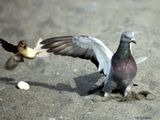 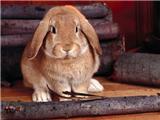 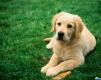 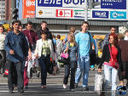 Курящие подвергают опасности не только себя, но и окружающих людей. В медицине появился даже термин «Пассивное курение».
В организме некурящих людей после пребывания в накуренном и непроветриваемом помещении определяется значительная концентрация никотина.
«Пассивный курильщик»,  который в течение 1 часа находится в помещении с активными курильщиками, вдыхает такую дозу  дыма, которая равносильна тому, если бы человек выкурил сигарету сам.
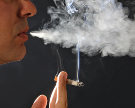 Табачный дым не только вдыхается курильщиком, но и поступает в атмосферу. В воздух попадает половина дыма плюс тот, что выдыхает курящий. Вполне понятно, что такой воздух загрязнён никотином, окисью углерода, аммиаком, радиоактивными веществами и другими вредными компонентами.
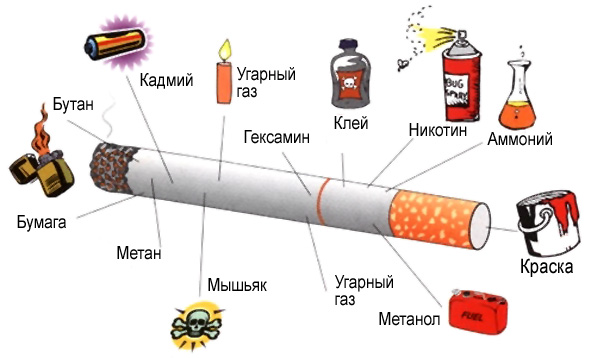 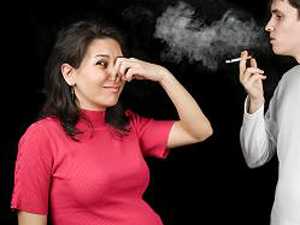 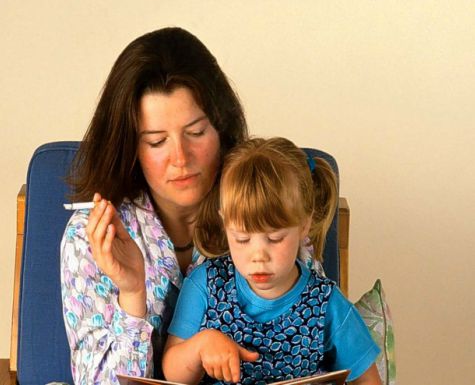 В помещении, где курят, загрязнённость воздуха может увеличиться в 6 раз. 
   
 Люди, работающие в пропитанном сигаретным дымом учреждении, как бы выкуривают до 20 сигарет ежедневно.
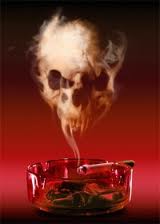 Влияние пассивного курения:
Риск сердечных приступов и смерти на 91% выше для тех, кто регулярно находится среди курящих, и на 58% для тех, кто время от времени проводит время среди курящих.

Уровень смертности от сердечных заболеваний в семье, где курит один из супругов, на 20% выше.
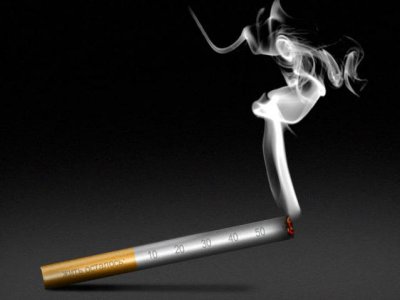 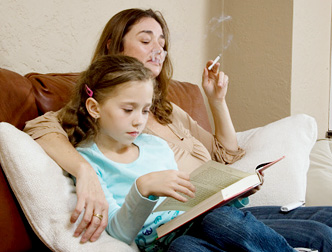 Здоровые лёгкие
Легкие курильщика
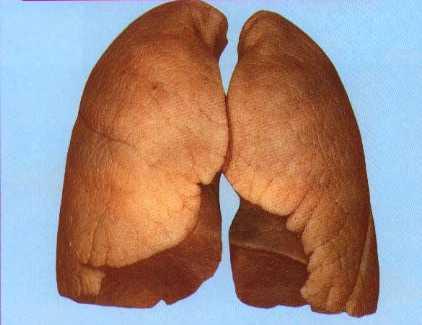 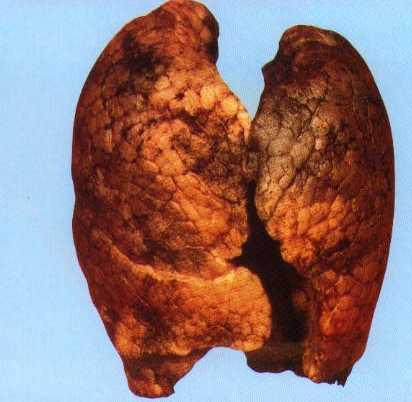 Легкие курильщика
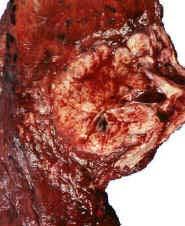 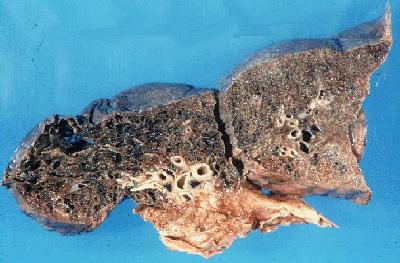 стаж 5 лет
стаж 10 лет
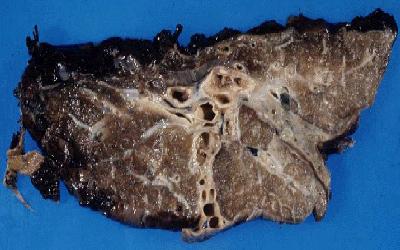 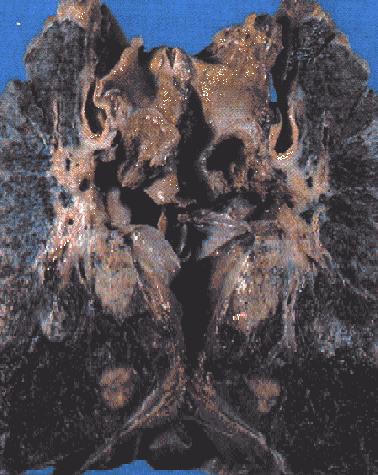 стаж 15 лет
стаж 25 лет
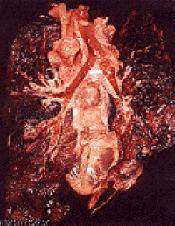 Рак
легкого
у
курящего 
человека
Социологические данные
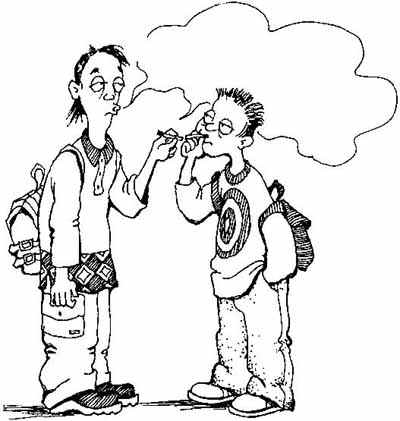 Установлено, 
что в мире, курят

 
     50% мужчин       30% женщин


Из  систематически 
курящих  мужчин 
17%  начали курить 
в 8-9 лет
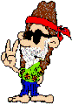 Дай закурить!
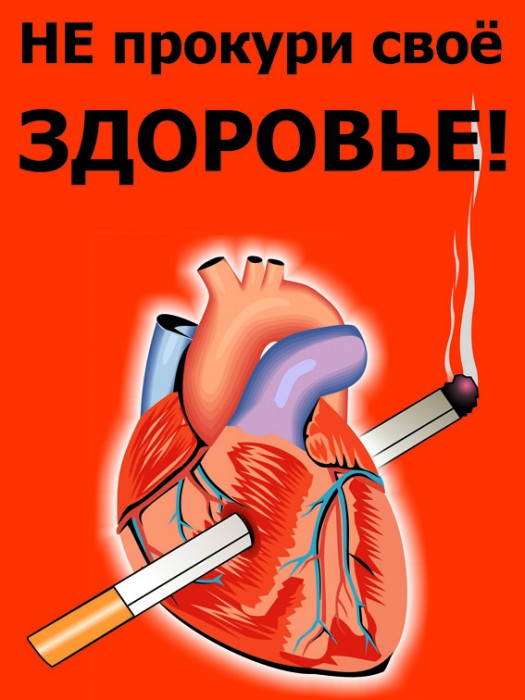 Курильщики значительно подрывают свое здоровье и сокращают себе жизнь. 

Статистические данные говорят, что по сравнению с некурящими курящие:  
в 13 раз чаще заболевают стенокардией,
в 12 раз - инфарктом миокарда,
в 10 раз - язвой желудка.

Курильщики 
составляют 
96 - 100% 
всех больных 
раком легких!
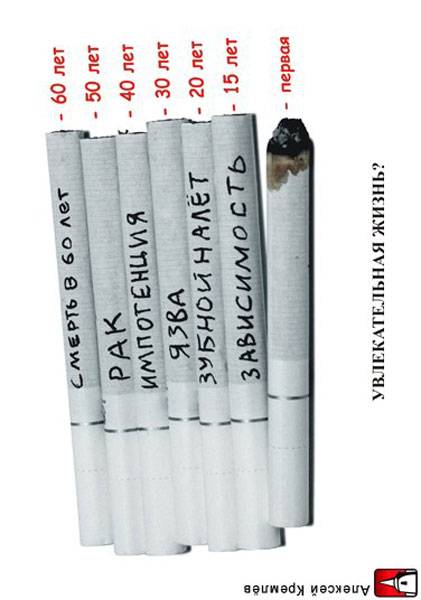 Почему курят взрослые люди?
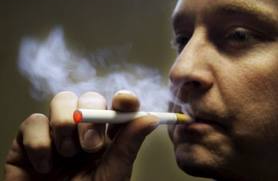 Взрослые люди ассоциируют  курение …
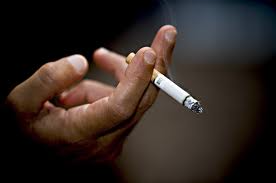 С комфортом
Со спокойствием
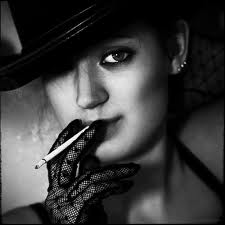 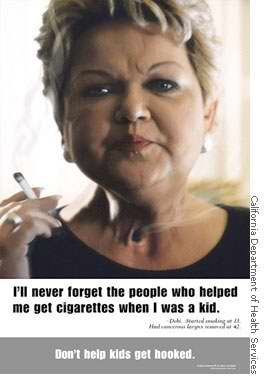 Со способностью контролировать свои чувства
Почему курят подростки?
Подростки начинают курить, чтобы…
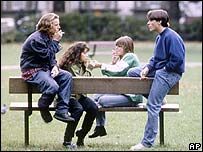 Доказать свою независимость от родителей
Их уважали
Чувствовать себя частью группы
Быть принятым в компанию сверстников, если те курят
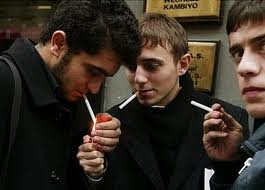 Сверстники испытывали в них потребность
Большинство подростков начинают курить под влиянием товарищей в компании (27%), из любопытства (40%), в подражание взрослым (17%). Показательно, что 85% курящих подростков – из семей, где хотя бы один родитель курит, остальные 15% – из некурящих семей.
Среди девушек причины курения такие: желание привлечь к себе внимание, выглядеть модно, современно, эффектно, казаться окружающим независимой, уверенной в себе. 
Еще в начале XX века курящая женщина была редкостью, сейчас среди 17-18-летних курящих девушек столько же, сколько курящих парней.
Как влияет на детское  здоровье курение отца и матери?
Курение родителей повышает риск того, что ребёнок заболеет астмой, сердечно-сосудистыми заболеваниями, будет чаще болеть респираторными заболеваниями, кариесом.
Курение родителей повышает риск того, что ребёнок начнёт курить в очень юном возрасте.
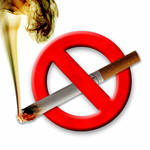 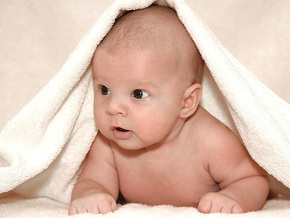 "Преступление и наказание"
С табачным зельем во все времена велась 
жестокая борьба:
Англия – вычитают деньги из зарплаты за время,                     проведенное в  курительной комнате.
Дания – запрещено курить в общественных местах.
Сингапур – курение – 500 долларов штраф.  Нет рекламы на табачные изделия.
Финляндия – врачи установили 1 день – 17 ноября, когда курильщики приходят на работу без сигарет.
Франция – после антитабачной компании число курильщиков сократилось более чем на               2 миллиона человек.
Россия – принят федеральный закон об ограничении курения на рабочих местах (в силу вступил        14 января 2002 г).
Япония – принято решение: 3 дня в месяц без курения.
Китай – нерадивого школьника заставляют заниматься на велотренажере.
Норвегия – делают запись в личное дело курильщика, впоследствии это может привести к невозможности поступить в престижный колледж или получить хорошую работу.
«Курение - медленное самоубийство».
    Скажи себе : «Нет!»
Прекращать дурные привычки надо сразу. 
Занятия спортом укрепляют волю, делают человека бодрым, здоровым, отвлекают его от вредных наклонностей.
Человек с сильной волей никогда не начнет курить!

От причин, связанных с употреблением табака, 
умирает каждый пятый.
Вдумайтесь в эти цифры и факты. Здоровье не купишь.
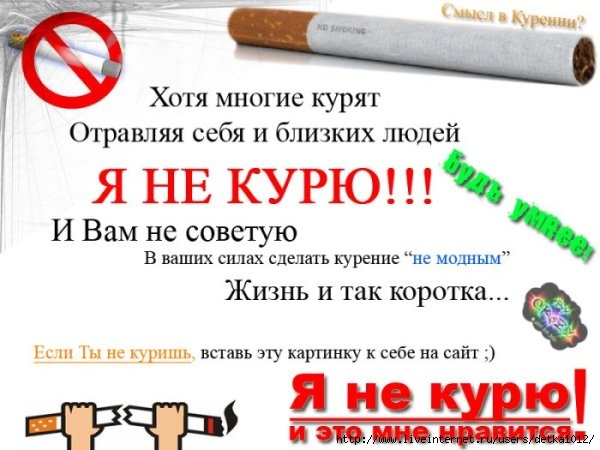 ,
,
!!
Хочешь жить –   бросай курить!
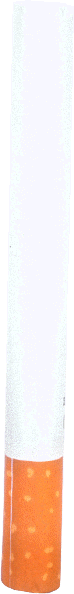 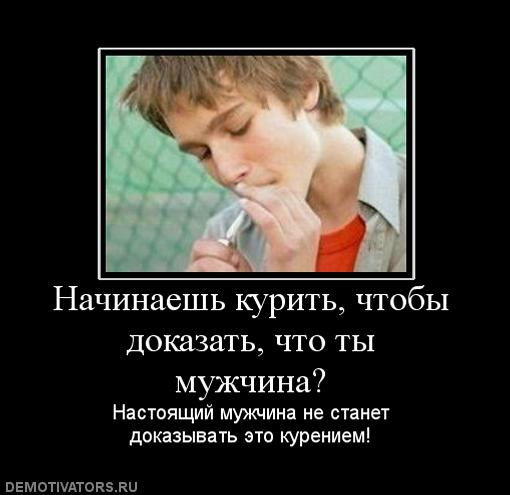 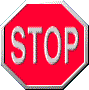 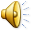